ОБРАЗУЙТЕ ОДНОКОРЕННЫЕ СЛОВА, обозначающие маленькие предметы
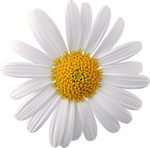 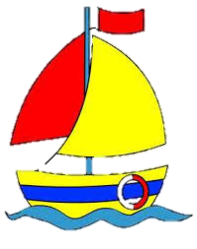 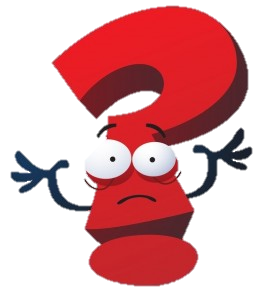 Цветок - цветочек
Корабль - кораблик
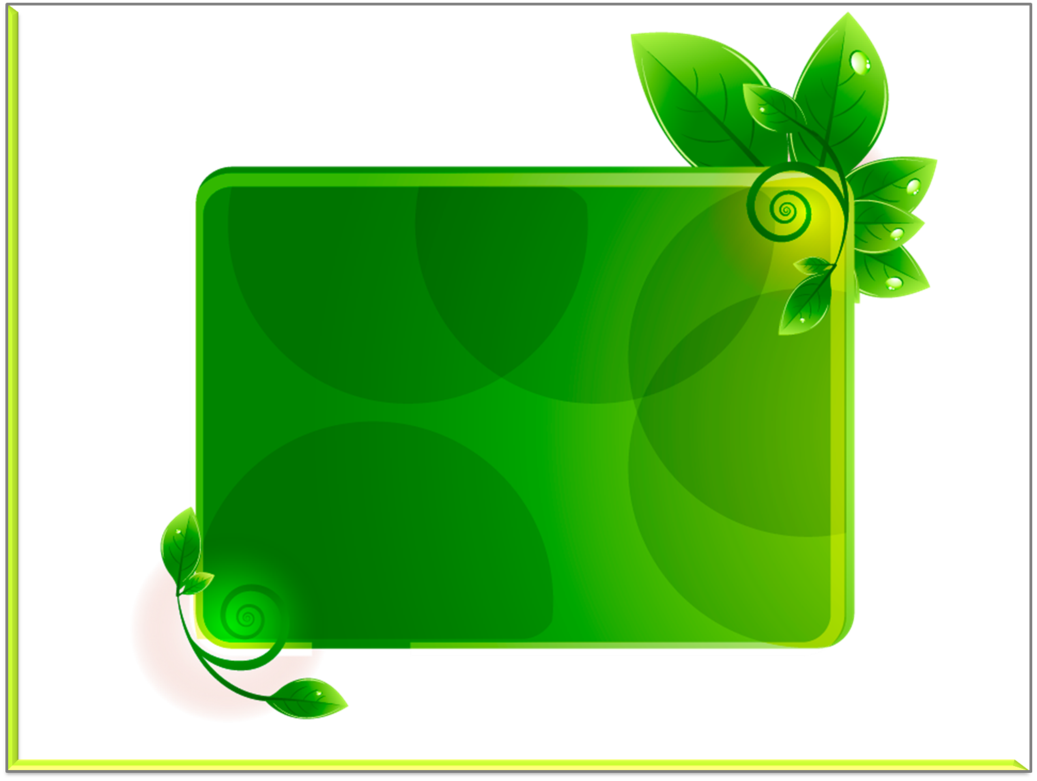 СУФФИКСЫ

-ЕК  и –ИК
5 класс
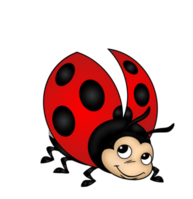 Алгоритм правописания гласных в суффиксах –ик-, -ек-.
1. ИЗМЕНИ ФОРМУ СЛОВА , ПОСТАВЬ ЕГО В РОДИТЕЛЬНЫЙ ПАДЕЖ (НЕТ,МНОГО –ЧЕГО?)
2. ОПРЕДЕЛИ, «УБЕГАЕТ» ЛИ ГЛАСНЫЙ
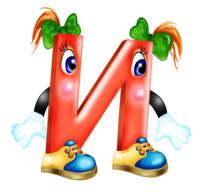 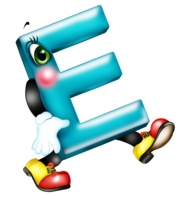 НЕТ
ДА
ПИШИ  -ИК
ПИШИ  -ЕК
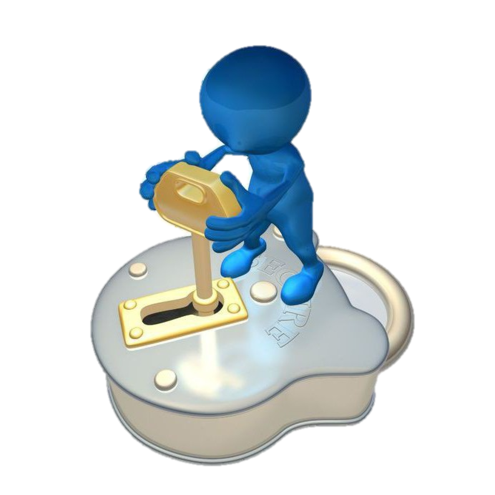 ЗАМОЧЕК – НЕТ ЗАМОЧКА
КЛЮЧИК – НЕТ КЛЮЧИКА
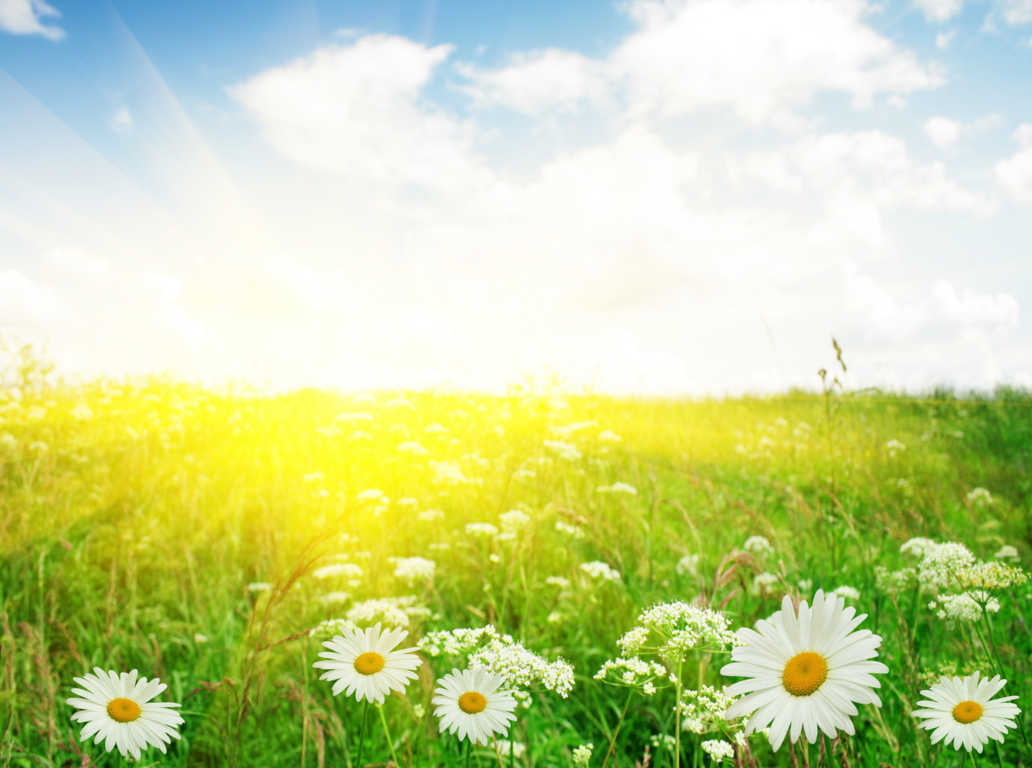 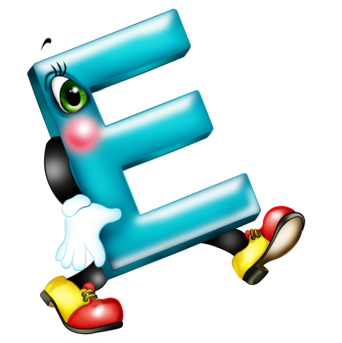 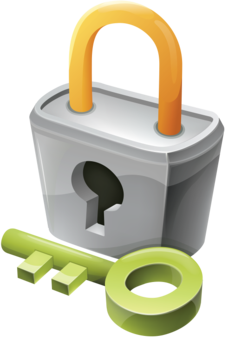 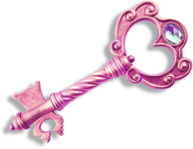 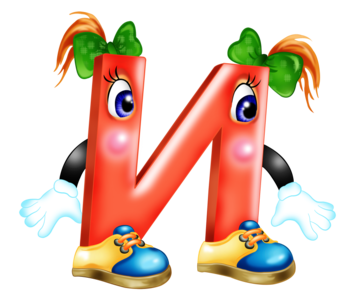 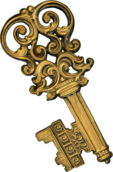 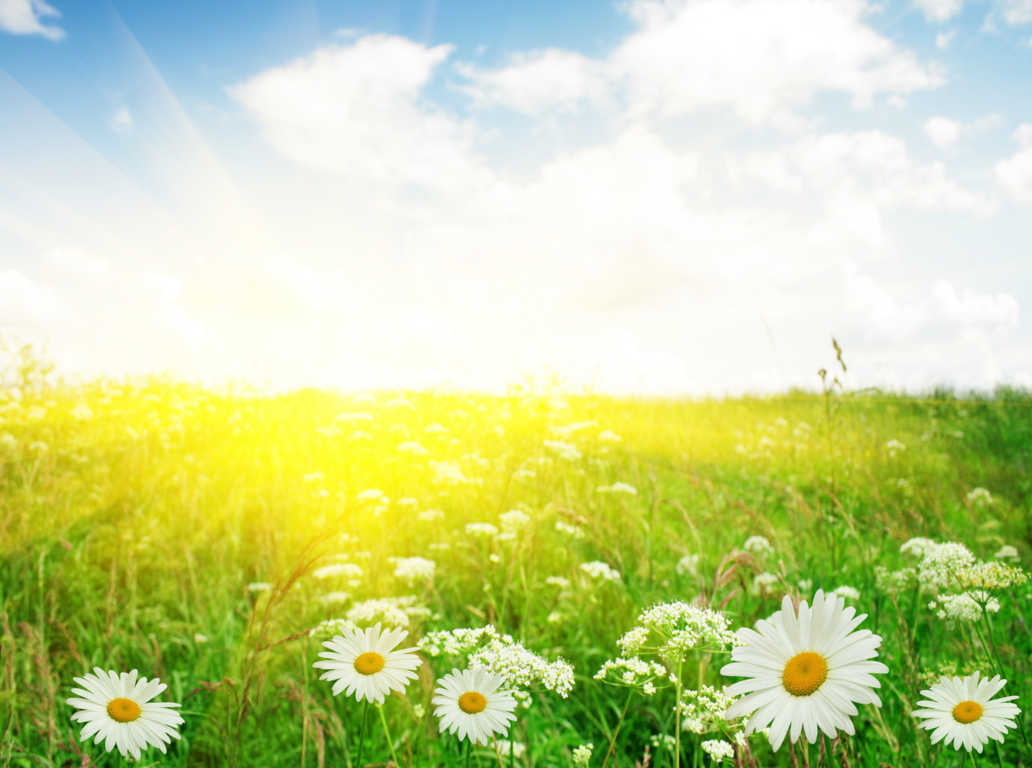 супч_к 
укропч_к
перч_к
помидорч_к
клубоч_к
звоноч_к
денёч_к
калач_к
ножич_к
цветоч_к
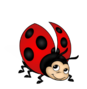 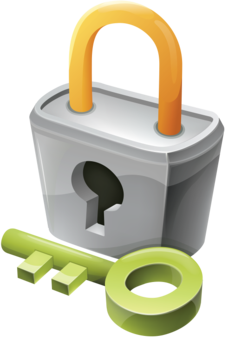 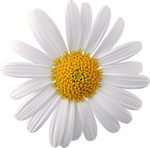 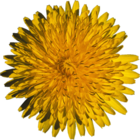 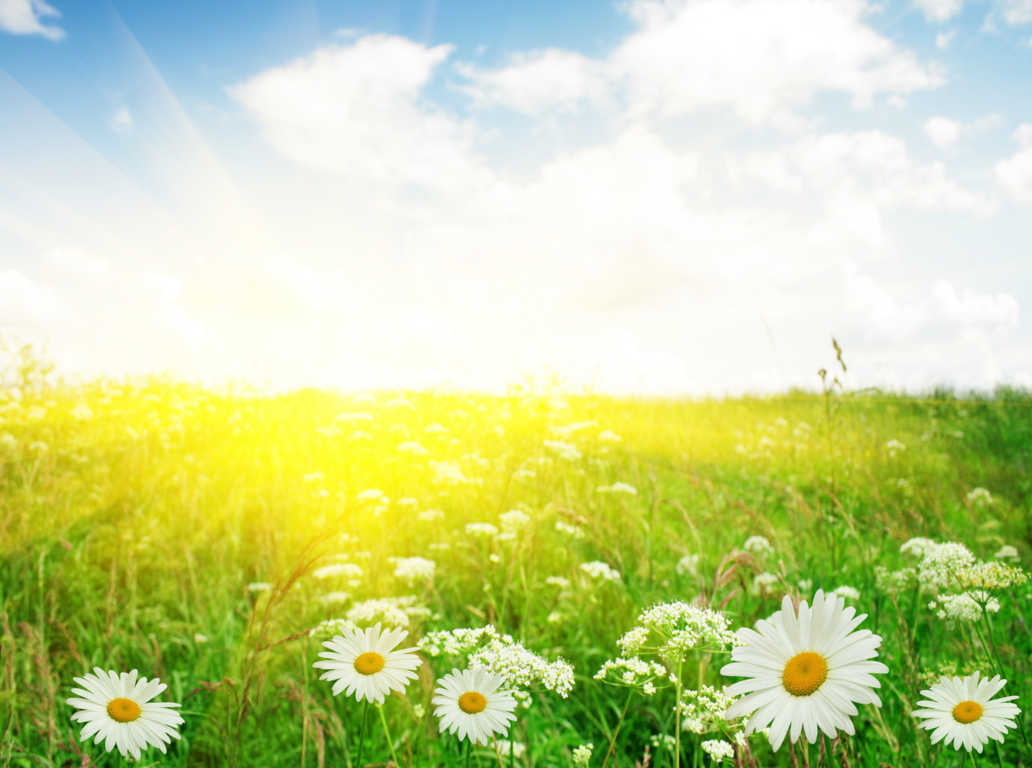 салат_к
карниз_к
паркет_к
рисуноч_к
песоч_к	
корабл_к
уголоч_к
дружоч_к
хвост_к
гвозд_к
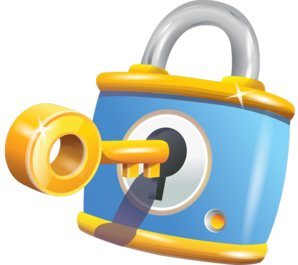 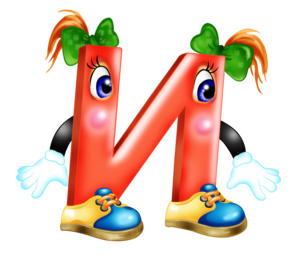 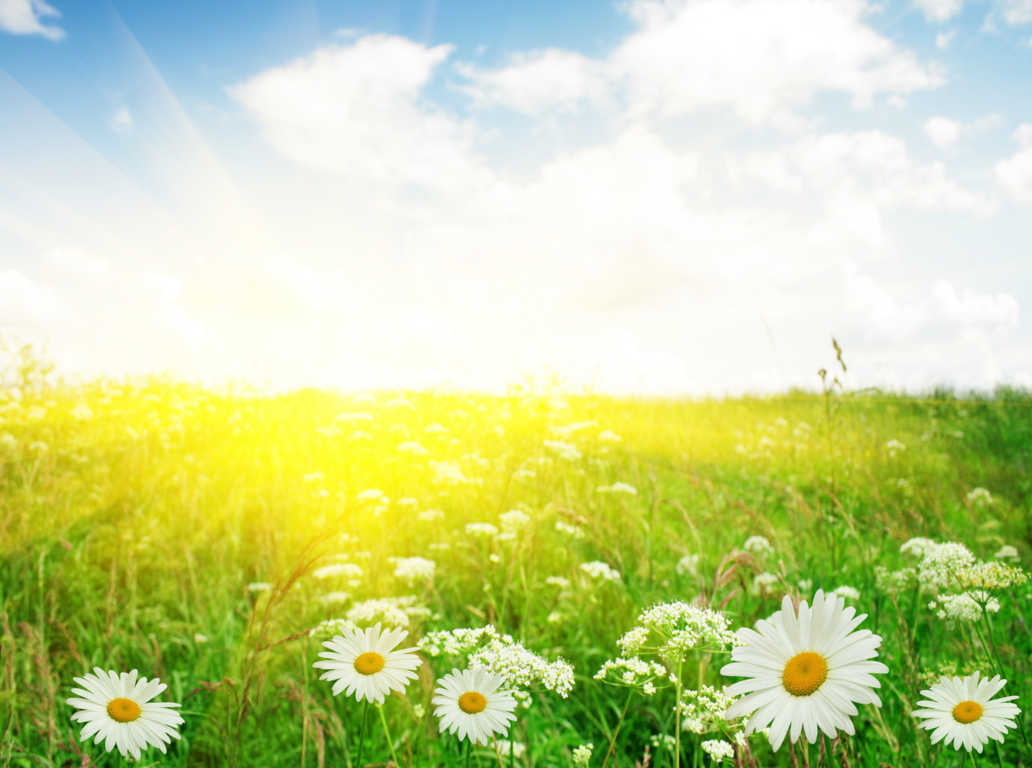 полушубоч_к
молоточ_к
бубенч_к
карандаш_к
чертёж_к	
нос_к
халат_к
телёноч_к
велосипед_к
ребёноч_к
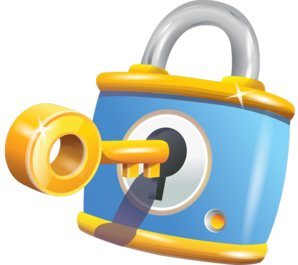 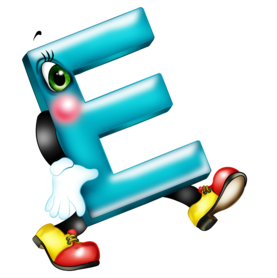 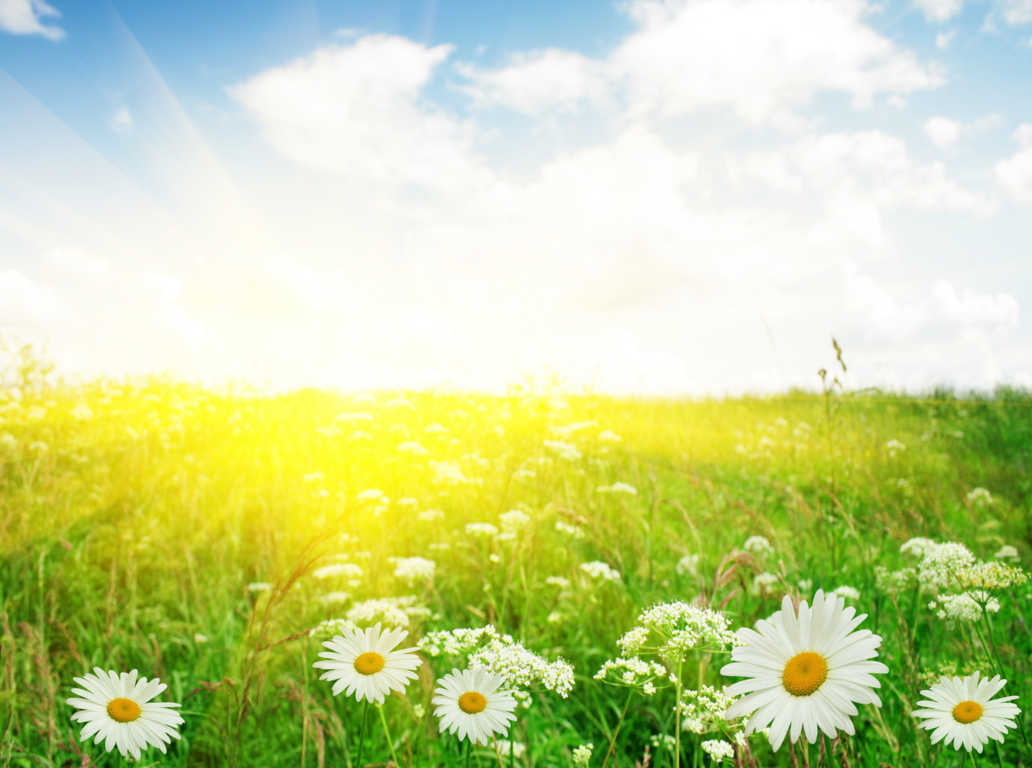 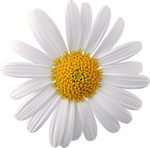 билетик
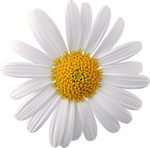 кружочек
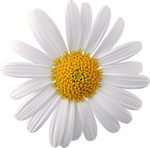 винтик
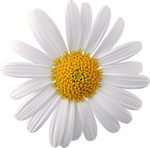 сыночек
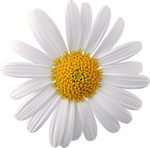 песочек
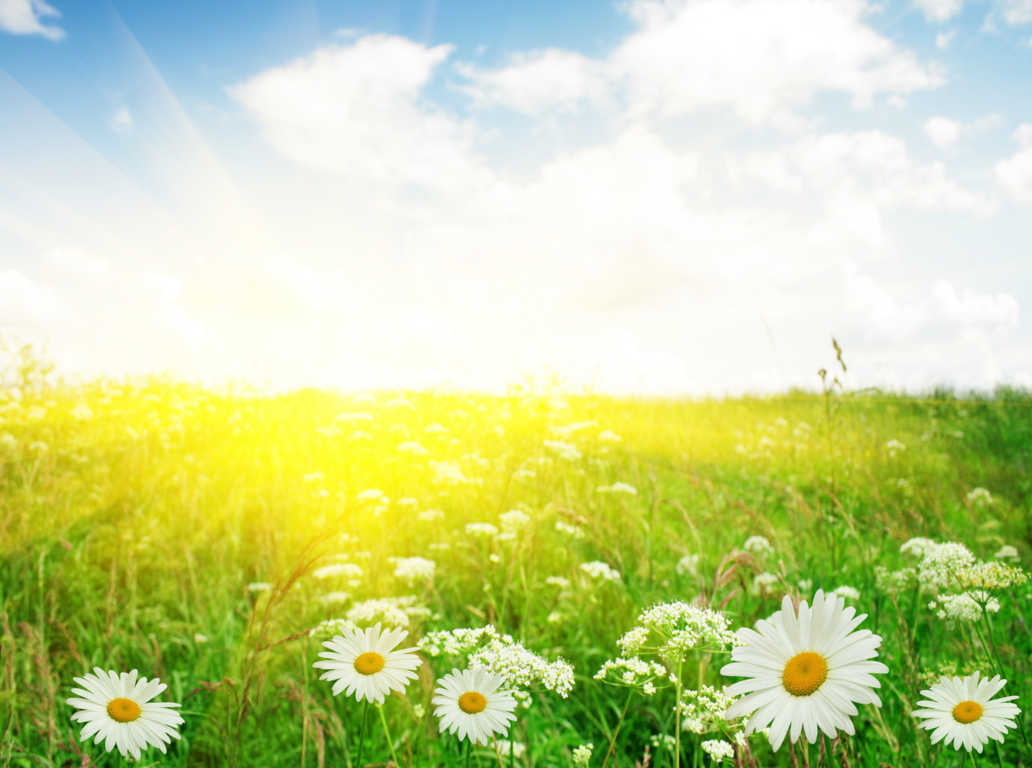 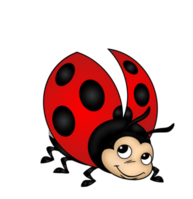 звоночек
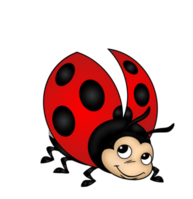 пакетик
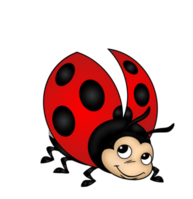 голубочек
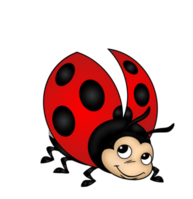 дождичек
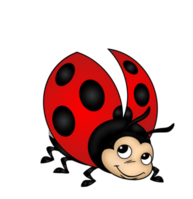 винтик